INPUTS TO DHET ON THE GBV SECURITY RISK IN THE PSET SECTOR
PORTFOLIO COMMITTEE SUBMISSION
16 FEBRUARY 2023
REMEMBERING THE DHET GBV POLICY FRAMEWORK: STRATEGIC GOALS
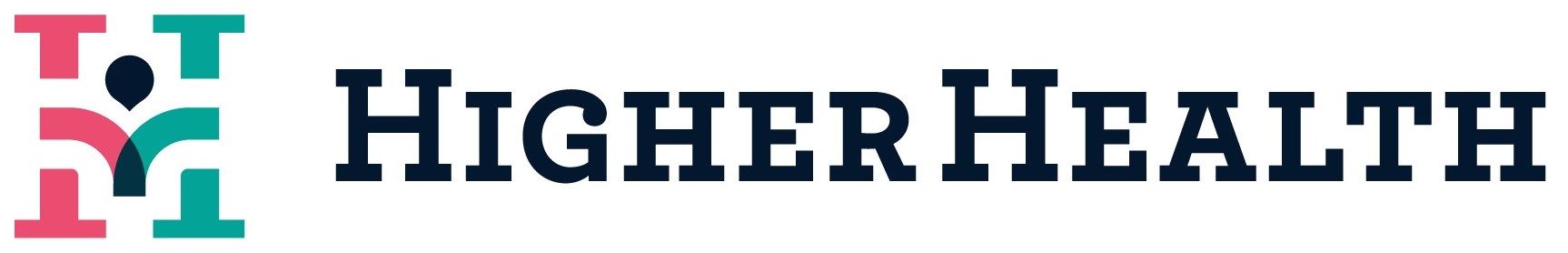 Legislation and policies
Norms, standards, guidelines and procedures
Structures, mechanisms
Accountability
Monitoring and evaluation
Budget
Prevention programmes
Awareness programmes
Measures aimed at preventing incidents
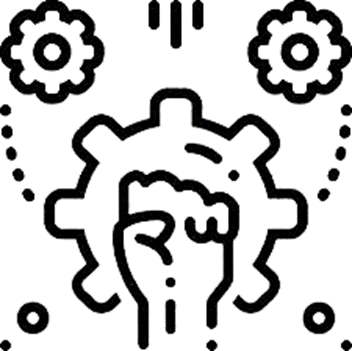 Goal 1:  Enabling Environment
Enabling Environment
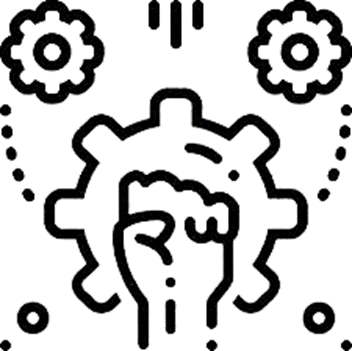 Create an Enabling Environment to inform, prevent, support and monitor GBV in PSET Institutions.
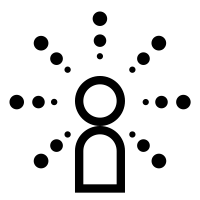 Goal 2:  Prevention and Awareness
Promote the safety of students and staff by putting in place comprehensive awareness and prevention programmes intended to raise awareness of policies and services addressing GBV.
Prevention & Awareness
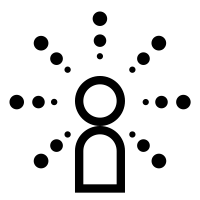 Support & Assistance
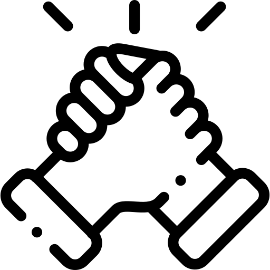 Procedures for reporting, investigation and resolution of complaints
Comprehensive, specialized support and other assistance for survivors and where possible perpetrators
Higher Health is the DHET implementing agent of the GBV Framework
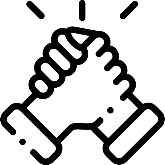 Goal 3:  Support and Assistance
Put supportive and reparative procedures for complainants/survivors in place.
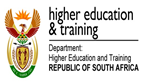 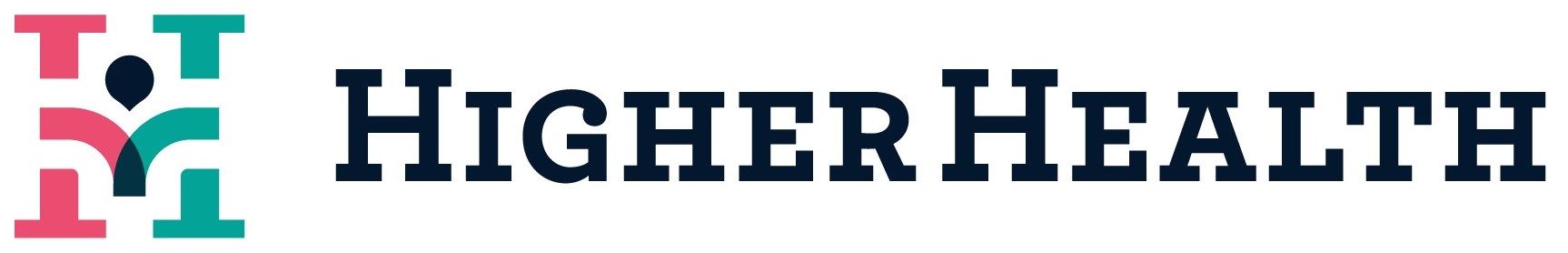 WORK COMPLETED IN 2021 AND IMPLEMENTATION AND REINFORCMENT ONGOING
Responsible Office
Reporting processes
Informal and formal complaint enquiries
Disciplinary tribunals
Supportive measures
Psychosocial support
Safety and security
Sanctions for non compliance
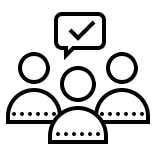 Responsible Office
After hours reporting
Trained people to take statements
Psychosocial and medical support
SAPS
Complainant centred
Responsible Office


Dignity/respect
Compliance with rules, regulations and policies
Open exchange of ideas
No hate speech
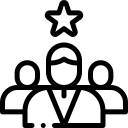 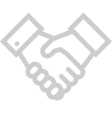 Procedural guidelines
Code of Ethics
Rape Protocol
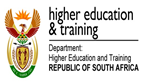 2022: MINIMUM STANDARDS PROTOCOLS AND FORMS COMPLETED 
IN 2022 TO ACCOMPANY GBV GUIDELINES WITH GBV TTT
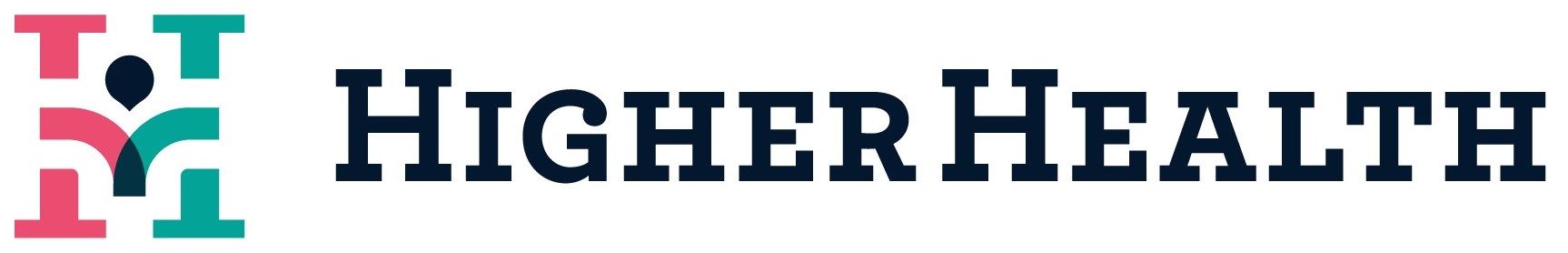 Protocol 
on safety and 
security
Protocol
on 
campus
Accommo-dation
Staff student relationships
Statement of Complaint
Protocol on
private 
accommodation
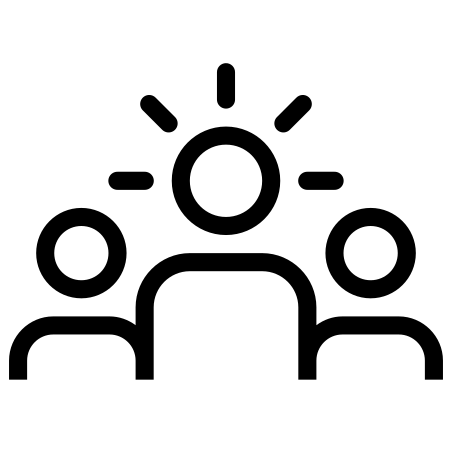 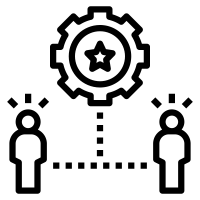 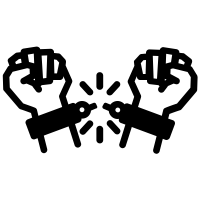 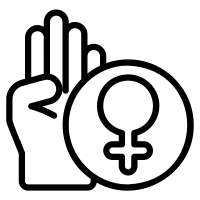 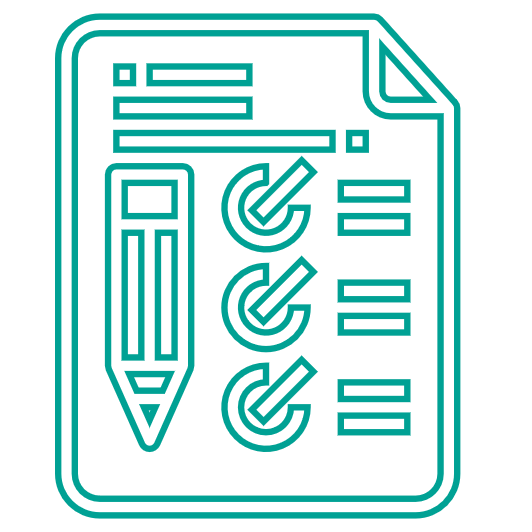 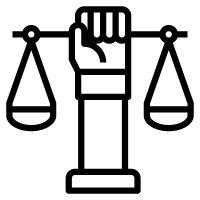 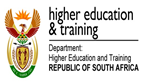 [Speaker Notes: We want our students to be informed, knowledgeable citizens who play an active role in building up their communities. 
This course imparts a great deal of knowledge – and students learn best by educating others. That is why peer education is the best mode for this course. Think how many people can be reached and become informed through the peer education model. We know that knowledge saves lives. We saw what misinformation and a lack of knowledge did in the COVID-19 pandemic. We are still grappling with the effects of stigma in terms of HIV prevention and support.]
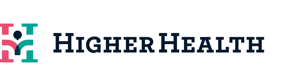 PROTOCOL: SAFETY IN CAMPUS RESIDENCES
Poorly lit residences no visible security = women in danger
Have good lighting in and around res, visible security, and establish community policing forums
Res may be unsafe if overcrowded, mixed ablutions, doors don’t lock
Don’t overfill residences, have separate
ablutions, locks on rooms
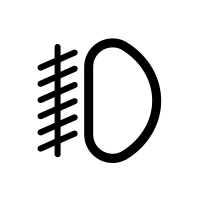 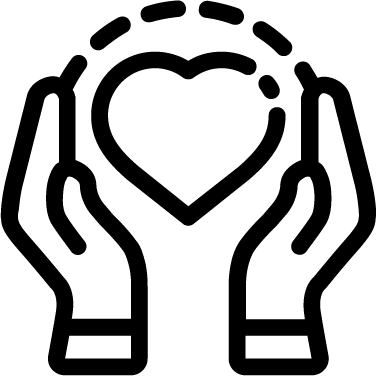 Res wardens, house mothers, staff and res leadership need to be supportive
Conduct regular training and capacitation on GBV
Abuse of drugs/alcohol associated with SGBV
Educate students, and develop policies indicating reasonable approved consumption
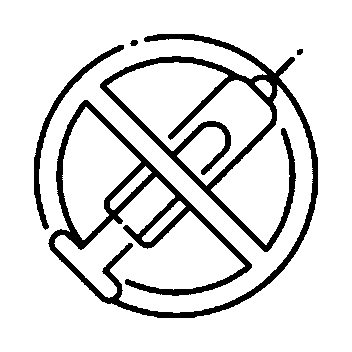 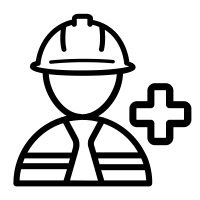 Priority Areas
Encourage reporting of GBV, ensure access to support services such as campus security, psycho-social services etc. Work with Responsible Office to ensure guidelines are followed
Weekend party culture - can be high risk (vulnerable 1st years, too many visitors)
 Run education campaigns to promote safe behaviour,  no alcohol policy in residences
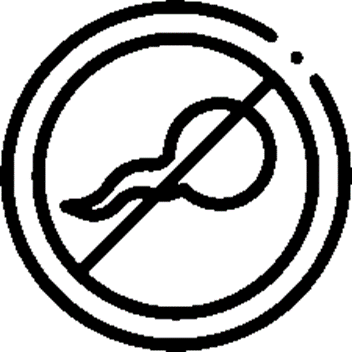 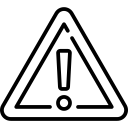 Res students do not always know where to get help
Pamphlets, posters, important numbers displayed – resource pack (policies, protocols)
Allocation of accommodation can 
be problematic 
There should be strict allocation policy and 
where possible rooms should be allocated 
by staff not students
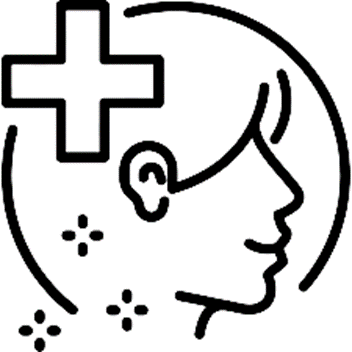 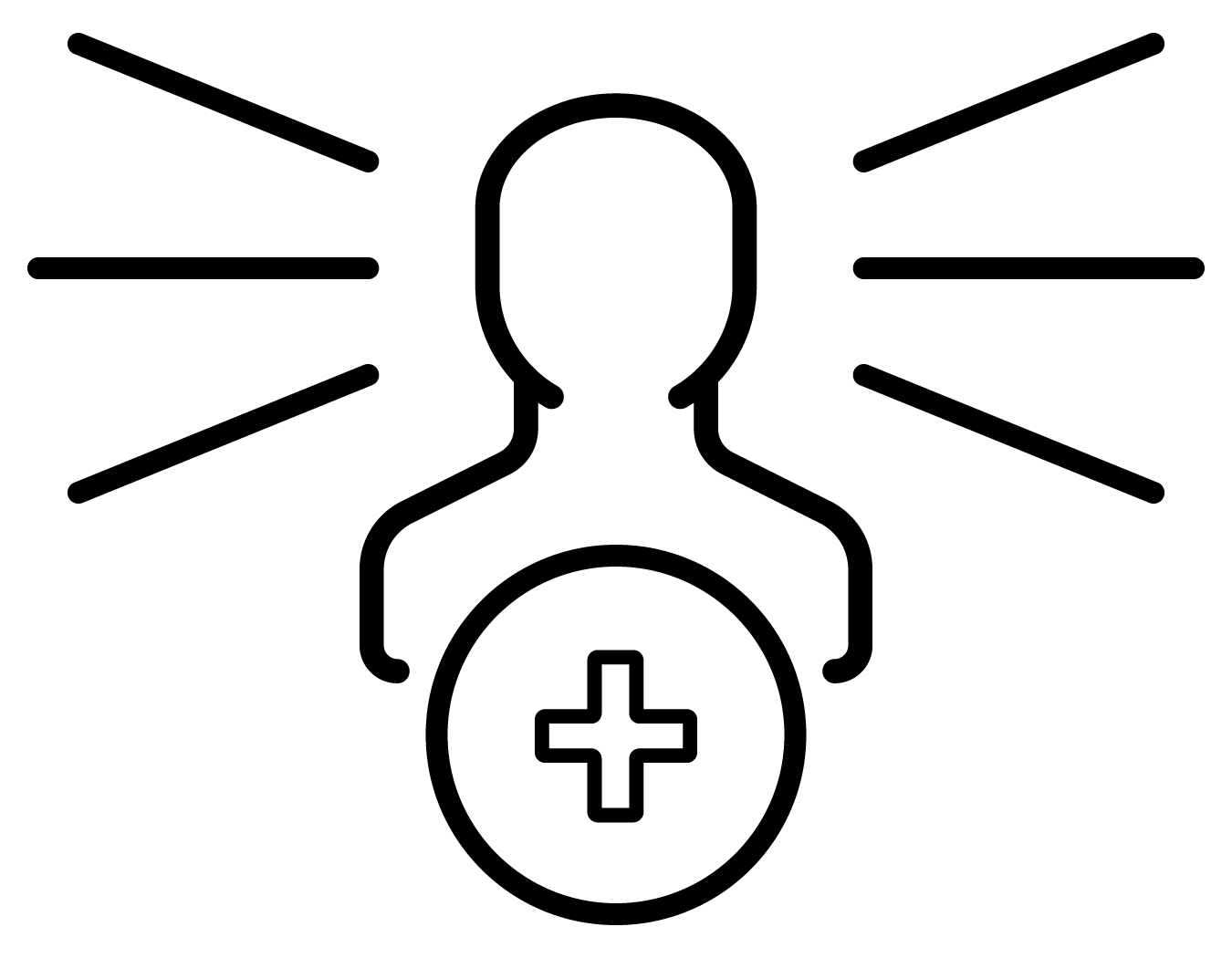 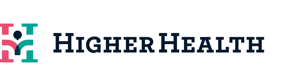 PROTOCOL: SAFETY IN PRIVATE ACCOMMODATION
Measures that can be taken
Private Accommodation
Owners and managers of PAs must be trained and capacitated on the institution’s GBV guidelines and protocols and comply with same safety and security standards that apply to campus residences. For example  –
Not being overcrowded, having locks
Educating residents on alcohol/drug use
Control alcohol/promote safe behaviour
Good lighting and visible security
Support for victims of GBV
Monitoring of minimum standards in PAs must take place annually to check for compliance
PAs must make the same resource packs available and have the same information displayed as at campus residences
Problems in private accommodation  establishments (PA)
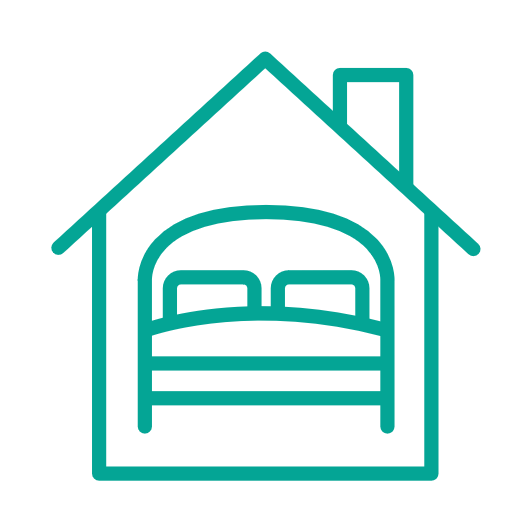 Don’t fall under control of PSET institution so not monitored or controlled
Some PAs are overcrowded
There’s inadequate security or protective measures, locks on doors, etc
Some are far from campus – have to travel in dark
Same risks as in res- alcohol, weekend party culture
PROTOCOL: STATEMENT OF COMPLAINT
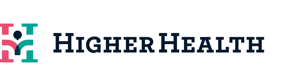 A PSET institution must set up a Hearing Panel/Disciplinary Tribunal to undertake disciplinary proceedings against alleged SGBV perpetrators. The Statement of Complaint is of critical importance in the formal disciplinary process
Similar to Sworn Statement
Written by complainant
Or taken by RO/gender office, campus protection services, campus health, student affairs or other offices on the basis of interview and approved by complainant
Person receiving statement 
must be trained and fully capacitated and GBV sensitised

No secondary victimisation

Use victim’s own words

Victim must be calm

Should be taken after psychosocial and medical support
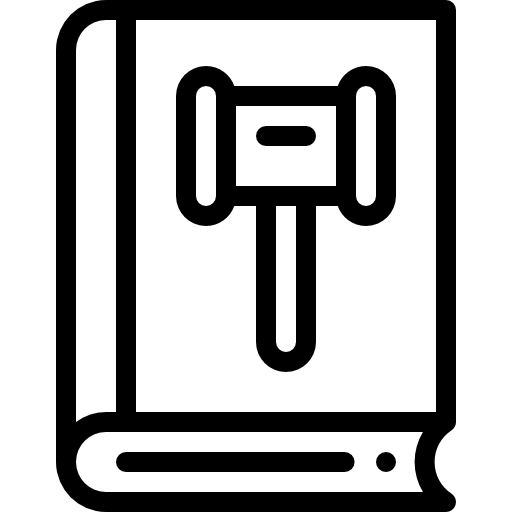 Accompanying 
documents
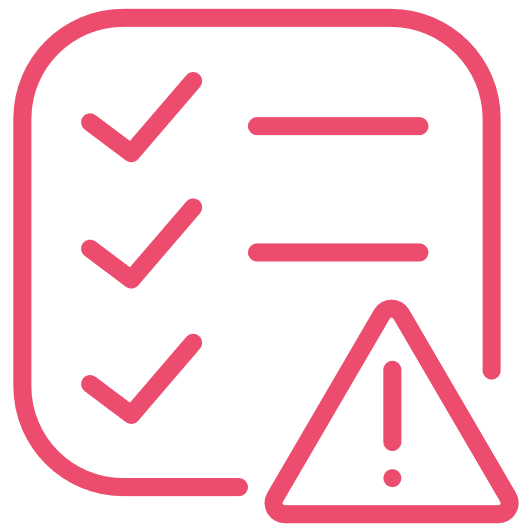 Used in proceedings must be done properly
Details of incident
Where, when, how, nature of incident
Reports by health care professionals, J88 form, other relevant forms and info
Used in formal disciplinary
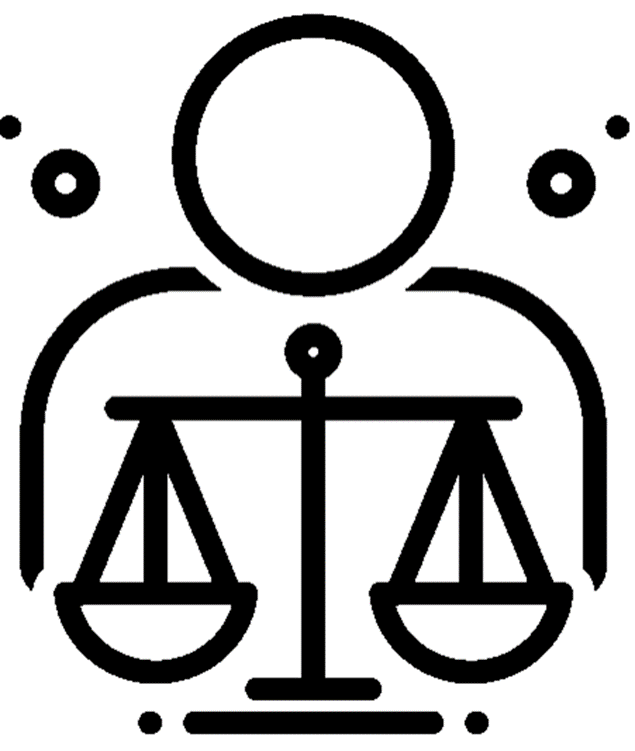 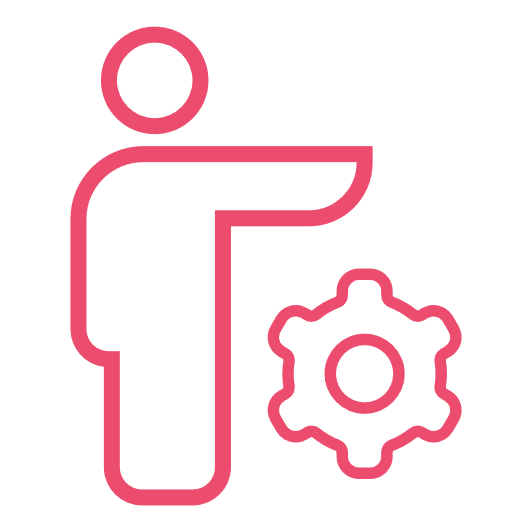 Reports by witnesses
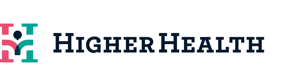 PROTOCOL: STAFF STUDENT RELATIONSHIPS
Guard against abuse of unequal power relations between staff and students at PSET institutions that can lead to exploitation of vulnerable students for sexual purposes
Boundaries must be set on romantic relationships between staff and students to protect students
Failure to adhere to this protocol must be made a violation that will have disciplinary consequences
H
1
2
3
4
5
HR must obtain written acceptance and acknowledgement from junior staff or students in relationships with staff members that such relationships are consensual
Staff members in relationships with students or junior staff must declare, on an annual basis that there will be no conflict of interest if they continue that relationship
Staff members in relationships with students or junior staff must recuse themselves if any conflict of interest might occur. For example if they are supervising work of such students or junior staff
Strict standards must be reflected in HR policies and adhered to by staff who hold positions of power over students or other members of staff who are vulnerable such as junior staff, interns and  fellows
Staff members in relationships with students or junior staff must disclose this information to HR and their senior line management
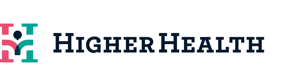 PROTOCOL: SAFETY AND SECURITY
Institutions must maintain proper standards of safety and 
security on campus under their jurisdiction (satellite etc.)
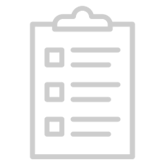 Training should be provided for security personnel whether in-house or accredited private security. Security staff should attend such a course prior to working on campuses and be familiar with the GBV policies and protocols. They should also be trained on implementation of orders in terms of Domestic Violence Act and Harassment Act. Security staff should be vetted for prior GBV convictions.
When incidents take place after hours, the security officer that responds must take action the victim asks for. E.g. Assist them by accompanying them to SAPS/medical facilities, etc. There must be no secondary victimisation and security staff must adhere to a victim centred approach.
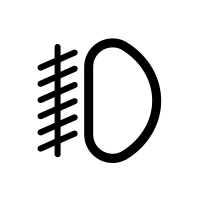 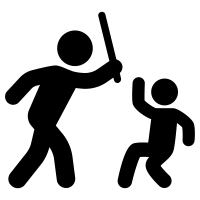 Policing forums in partnership with campus security made up of students and staff to  enable efficient responses should be formed to respond to after hour incidents.
Campus must be well lit, security must be visible
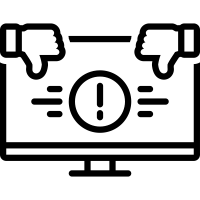 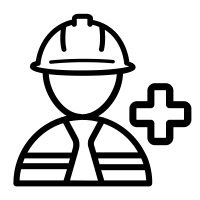 An annual campus safety audit must be conducted as required by the DHET policy to identify areas of risk which must be addressed. The audit should identify unsafe areas that need lighting,  other safety risks and should address these
Extra security should be provided  around libraries, sports facilities, other hotspots area where students congregate after hours.
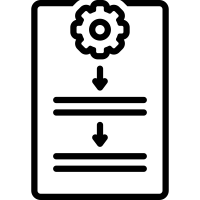 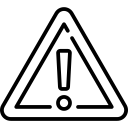 [Speaker Notes: The technical task team have met on this on7 Nov – they will revisit all protocols through an in-sitting – to be addressed by DM DHET, SAPs, Justice and TTT on 7 Feb and released to public space for consultation and capcpity- building- consultation community of practice has taken place with student leadership, campus security, residence etc.]
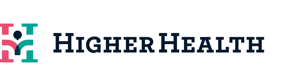 HIGHER HEALTH PROTOCOL ROADMAP 2022/2023
H
May to Aug 2022
Oct 2022
Nov 2022
Dec 2022
Feb 2023
5 NEW DRAFT PROTOCOLS DEVELOPED THROUGH consultation with and capacity-building of relevant stakeholders including: Campus security, Student Leadership, SASSOP, Residences, ALCUHO-I, SAVETSA, SAUS, staff,  frontline staff etc.
7 February 2023 – NEW DRAFT PROTOCOLS to be workshopped and reviewed at the GBVF TTT led by the Deputy Minister of DHET, the Deputy Minister of SAPs and the Deputy Minister of Justice. Thereafter to be released for public consultation, training and capacitation at an identified date
NEW DRAFT PROTOCOLS taken to the HIGHER HEALTH Board of Directors– 17 October 2022
NEW DRAFT PROTOCOLS take to the GBVF TECHNICAL TASK TEAM – 7 November 2022 – incorporating the HH Board of Directors Feedback
NEW DRAFT PROTOCOLS being taken to the HH Board of Directors with consolidated feedback following the engagement with the GBVF TTT – 12 December,2022
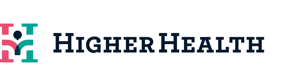 THE IMPACT OF THE GBV WORK JAN TO DEC 2022
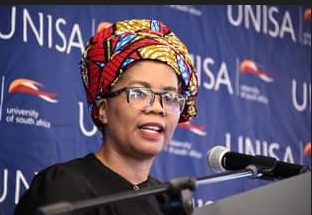 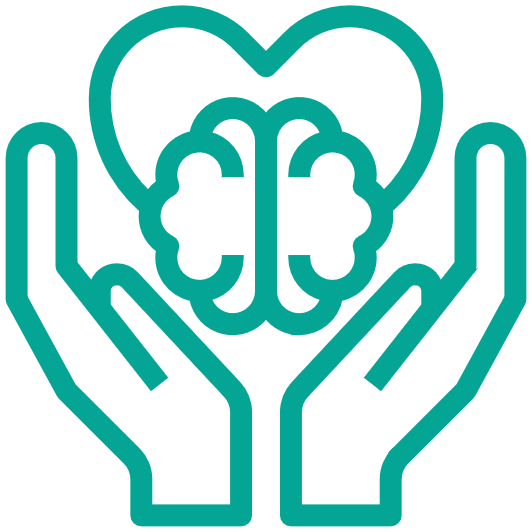 Data is being generated through HIGHER HEALTH
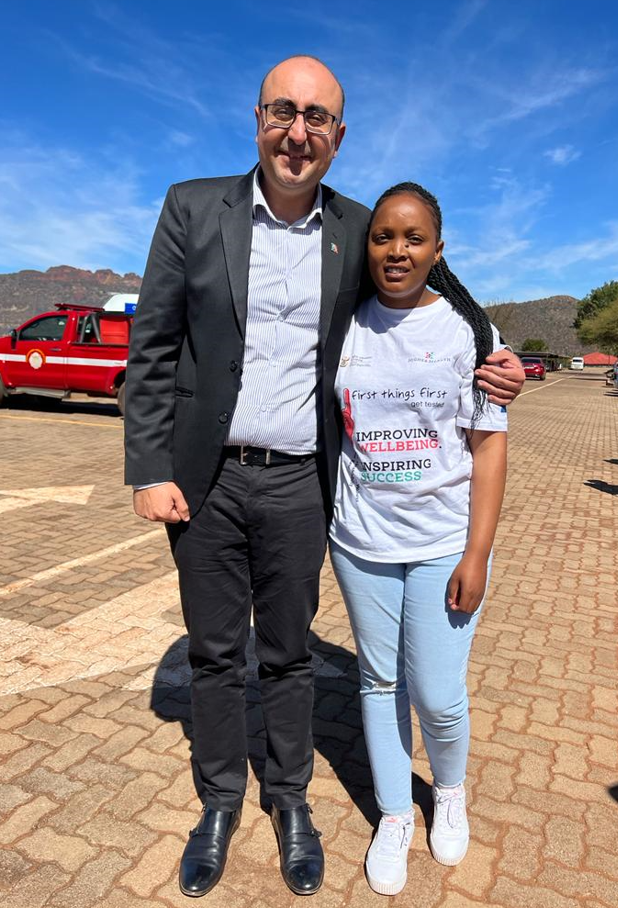 Students were capacitated on HIGHER HEALTH GBV Second Curriculum
Jan – Dec 2021:  124 964  / Jan – Dec 2022: 162 909 

Students and staff have been assessed using the HIGHER HEALTH GBV risk assessment tool to assess their risk of experiencing GBV
Jan – Dec 2021: 80 500  / Jan – Dec 2022: 85 709
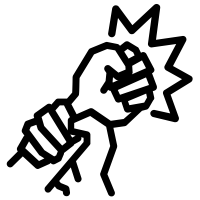 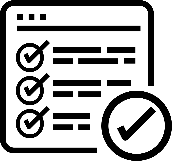 Staff and students have been assisted by HIGHER HEALTH GBV support services
 Jan – Dec 2021: 8 676  / Jan – Dec 2022: 6 557
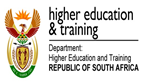 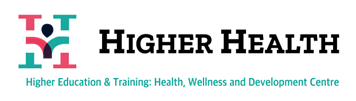 Capacitation and Skills Training JAN – OCT 2022
Capacity building and training
 GBV sensitisation
Training on policy and protocols
Checklists and minimum standards
8 748 
PSET Staff Capacitated to date
University, TVET and CET management and senior staff
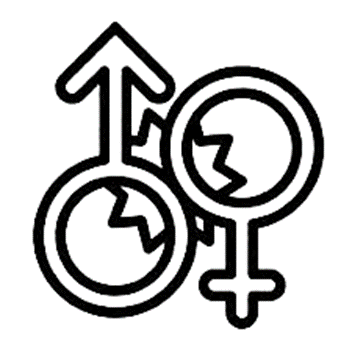 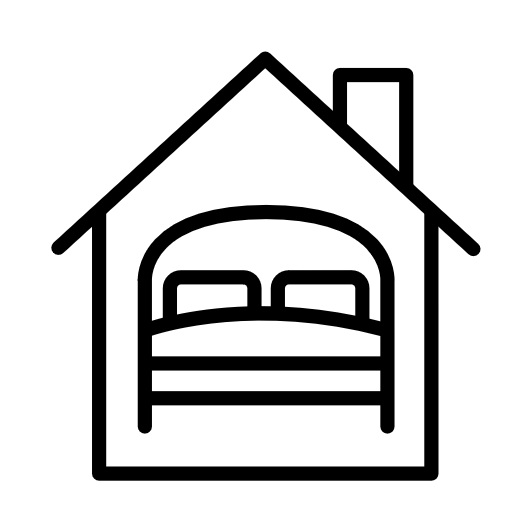 Senior residence staff including wardens and house mothers
Frontline staff including in-house campus security and protection services
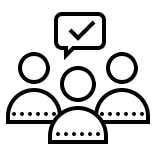 Student support services, SRCs, SAUS (one planned this week Thurs/Frida), SATVETSA
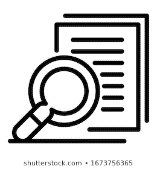 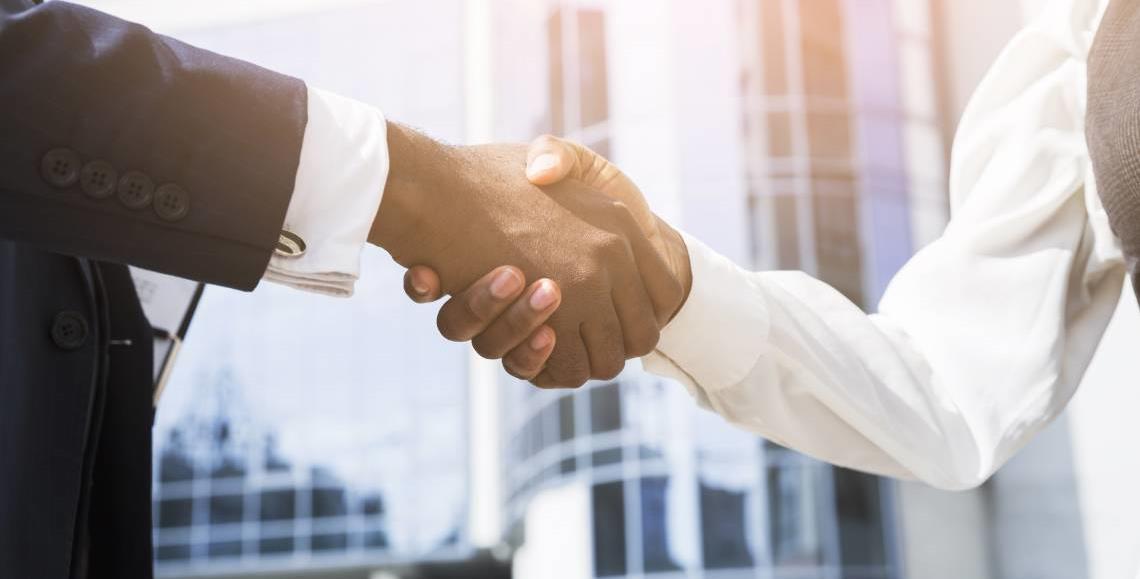 THANK YOU
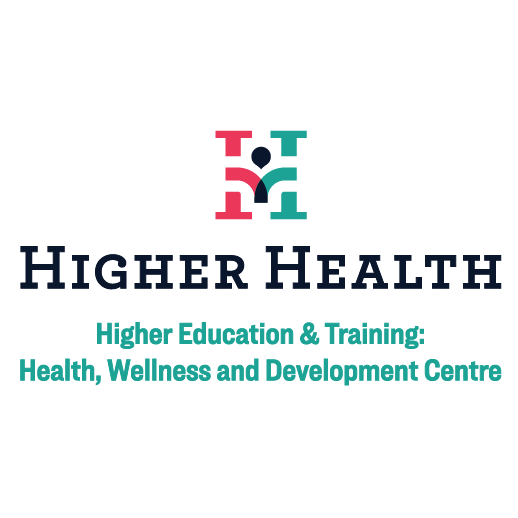